Kick-off APV 2024
The Working Environment Sectiondec. 2023
At this meeting …
2
The APV-year 2024
Focus on action plans, following up and risk assessment

What else to expect in 2024
The Working Environment Section
3
Shared unit between HR and CAS
Aims to support WEO/AMO with advice and guidance
Prepares and implements internal rules in accordance with applicable legislation
Working with
Organizational and social WE
Physical, chemical and biological WE
Emergency preparedness
Assistance with your APV process
Input in relation to mapping methods
Sparring in relation to your action plan work
Participation in your meetings about APV
Webinars and physical courses
Other support
Participation in your annual working environment discussion
Support for your daily working environment work
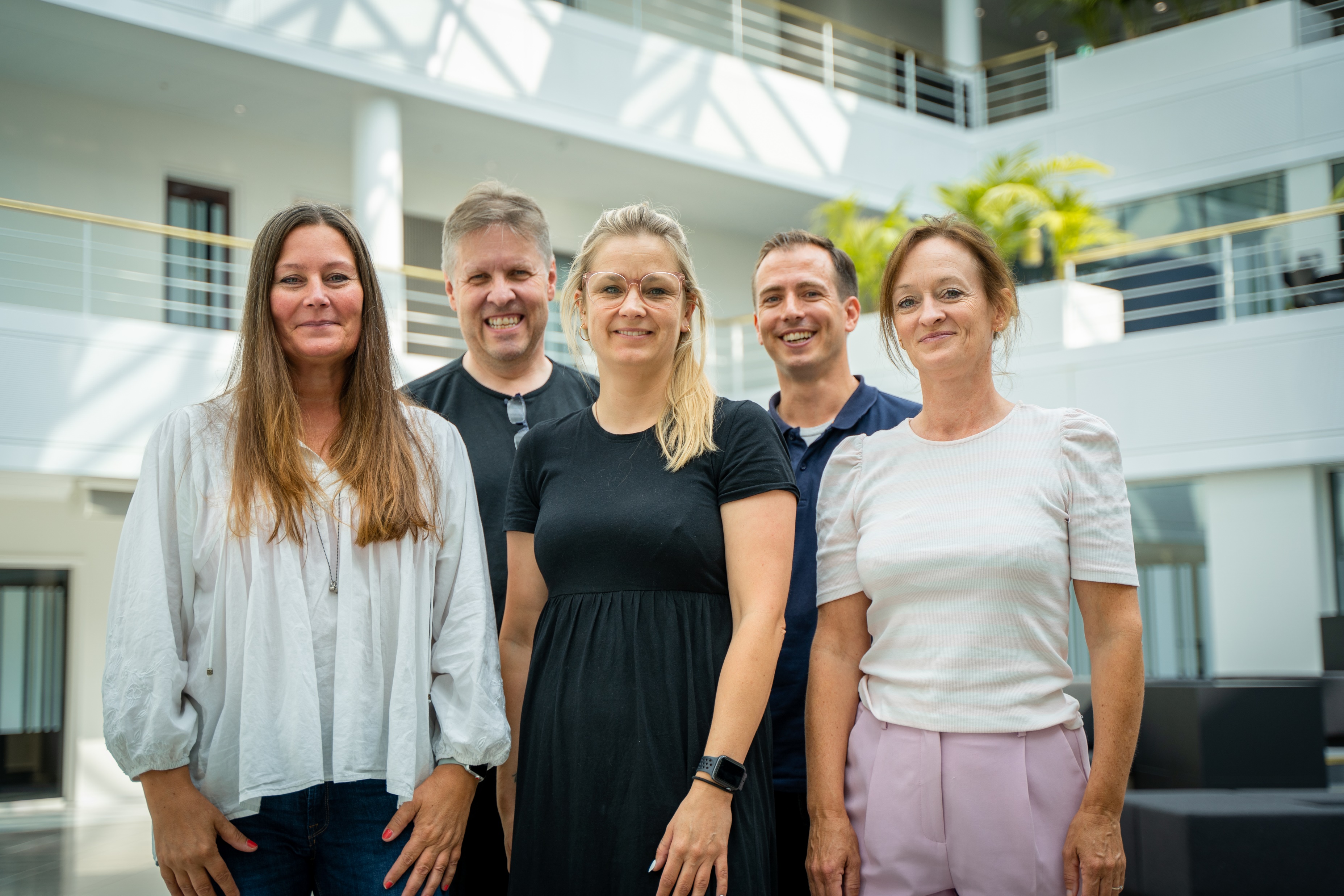 Line
Ann Cecilie
Barbara
Rasmus
Svend Ole
AI interpretation of WES/AMS photo
APV-concept at AAU
= PERIODIC
= MUST
= SITUATIONAL
= SUGGESTION
Even years
Well-being barometer
Inclusion measurement
Sickness absence statistics
Accident overview
Committee meeting
Committee meeting
Committee meeting
Mapping
e.g. dialogue based
Action plans
Working environment discussion
Action plans
Dispatch of Questionnaire
AEU WE-conf.
Dialogue-based mapping
Qualified dialogues (currently under consideration)
15.12
30.6
October
Nov
August
Dec
March
June
Jan/Feb
Inclusion measurement
Sickness absence statistics
Accident overview
15.12
Qualified dialogues (currently under consideration)
AAU AM theme day
Working environment discussion
Election of AMR
Training of newly elected
Action plans
Mapping
e.g. dialogue based
Committee meeting
Committee meeting
Committee meeting
Action plans
Mapping
e.g. dialogue based
Odd years
APV in the 'big picture'
5
Systematic working environment work
Situational working environment work
Accidents at work – and near misses
PERIODIC APV
Training, instruction and supervision of new employees
Pregnancy APV
Purchase of laboratory equipment
Chemical APV
Advice to employer/colleagues, e.g. on ergonomics
Relocation APV
Legislative change as of 1 February 2024
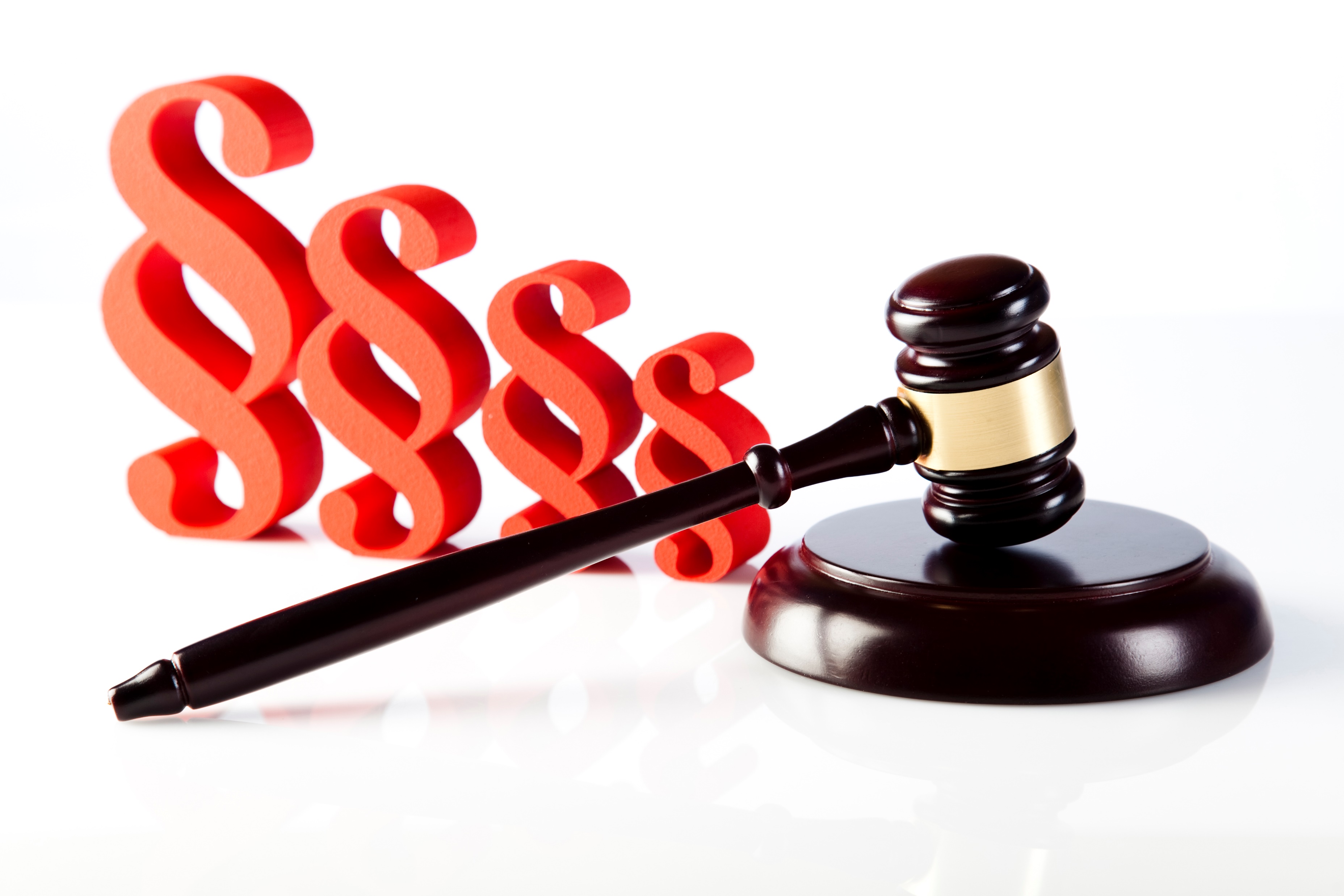 6
The rules on APV are being rewritten:
NOW: A workplace assessment [APV] shall include an opinion on the health and safety issues at the workplace, and how these are to be resolved in compliance with the principles of prevention stated in the health and safety legislation. The assessment shall include the following elements:
Identification and mapping of the health and safety conditions at the enterprise.
Description and assessment of the health and safety issues at the enterprise.
Priorities and an action plan to resolve the health and safety issues at the enterprise.
Guidelines for following up the action plan.
IN THE FUTURE: [It must be ensured] that the following elements are included [in APV]:
A risk assessment of the company's working environment problems. The risk assessment must be carried out on the basis of an investigation of the company's working environment.
A written action plan for solving the working environment problems that cannot be solved immediately. The action plan must include a description of the nature, severity, scope and causes of the problems, as well as information on when and how the identified problems must be solved, including who is responsible for implementing the solutions.
Implementation of the action plan and follow-up on the measures initiated, including follow-up on whether the solutions initiated are adequate and effective.
The implications:Risk Assessment
7
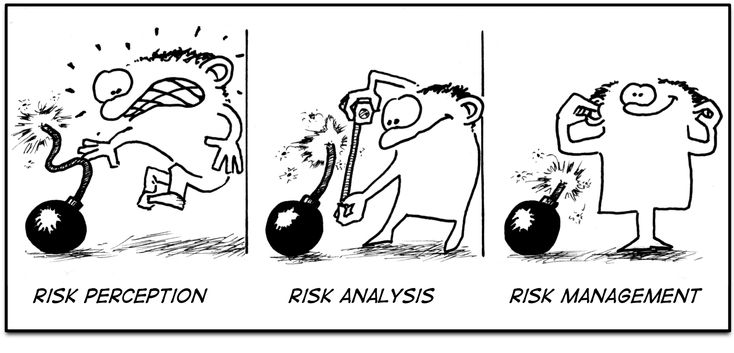 The intend
“The proposal will make it clear that the APV must contain a risk assessment. In this way, the proposal is closer to the wording of the Framework Directive” - comments on the bill, June 2023
From forming ”an opinion on” to ”doing a risk assessment on”
Now: risk assessment = one of several ways of judging a problem
Methodical risk assessments rarely (if ever) used in practice in AAU
Instead, simple assessments of working environment impacts have been used.
In the future: risk assessment = a mandatory instrument
The result must be documented in writing – as a part of a written action plan
However, the risk assessment itself can be carried out as an ‘oral’ process.
Examples:
“We can be challenged in terms of how we talk about each other”
“In general, an experience of poor acoustics and noise.
The implications: A word on risk assessment
8
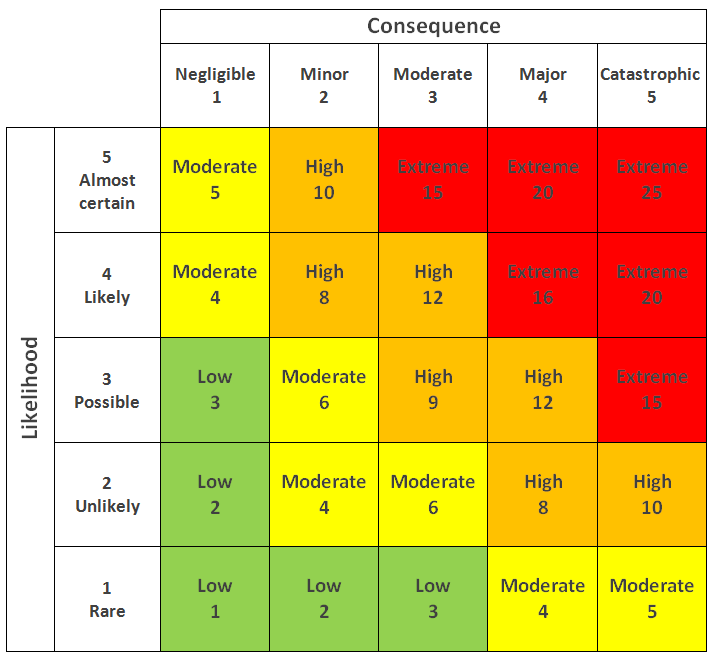 A risk assessment is a prioritization tool
Risks should be assessed qualitatively
Rarely sufficient data to support a quantitative analysis
We all use this method on a daily basis,
e.g. when we cross a road with heavy traffic
Typical scaling is “high, medium, low”
Risks can be assessed quantitatively
Physical hazards
Risk = likelihood x consequence
Health hazards, incl. psychological stresses
Risk = size x duration
Can be illustrated with a risk matrix
The implications:Following Up
9
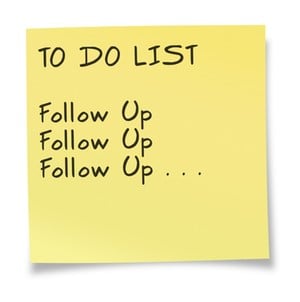 The intend
“ […] some companies primarily focus on mapping the working environment and to a lesser extent focus on initiating and following up on actions that can prevent and solve working environment problems.” - comments on the bill, June 2023
“The proposal […] strengthens a focus on the action plan, so that it becomes clear that the process must continue with action and follow-up based on the risk assessment carried out.” - comments on the bill, June 2023
From “guidelines for following up” to a “planned follow-up”
Now: action plans at AAU are often unclear in relation to follow-up
Unclear objectives
Assumption: desired results are reached ‘automatically’
Methods for follow-up are not described
In the future: follow-up requires planning in itself
I.e. how, when and by whom
General advice: use the same method for following up as for mapping
Examples:
“Increased awareness of what we ourselves can do in relation to the physical working environment”
“Discussed at management meeting in Q1”
“Ongoing process”
The familiar template
10
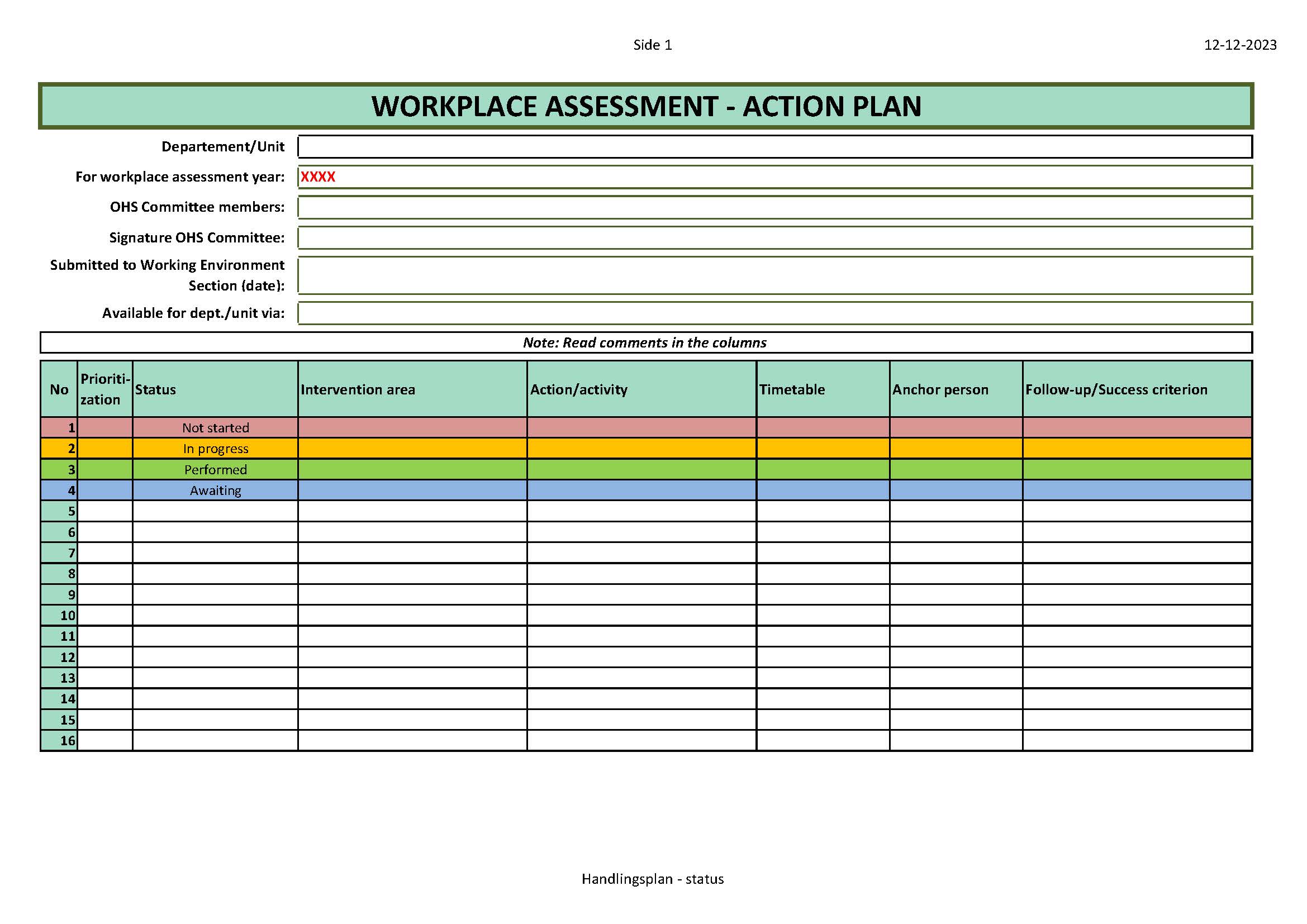 An alternative template
11
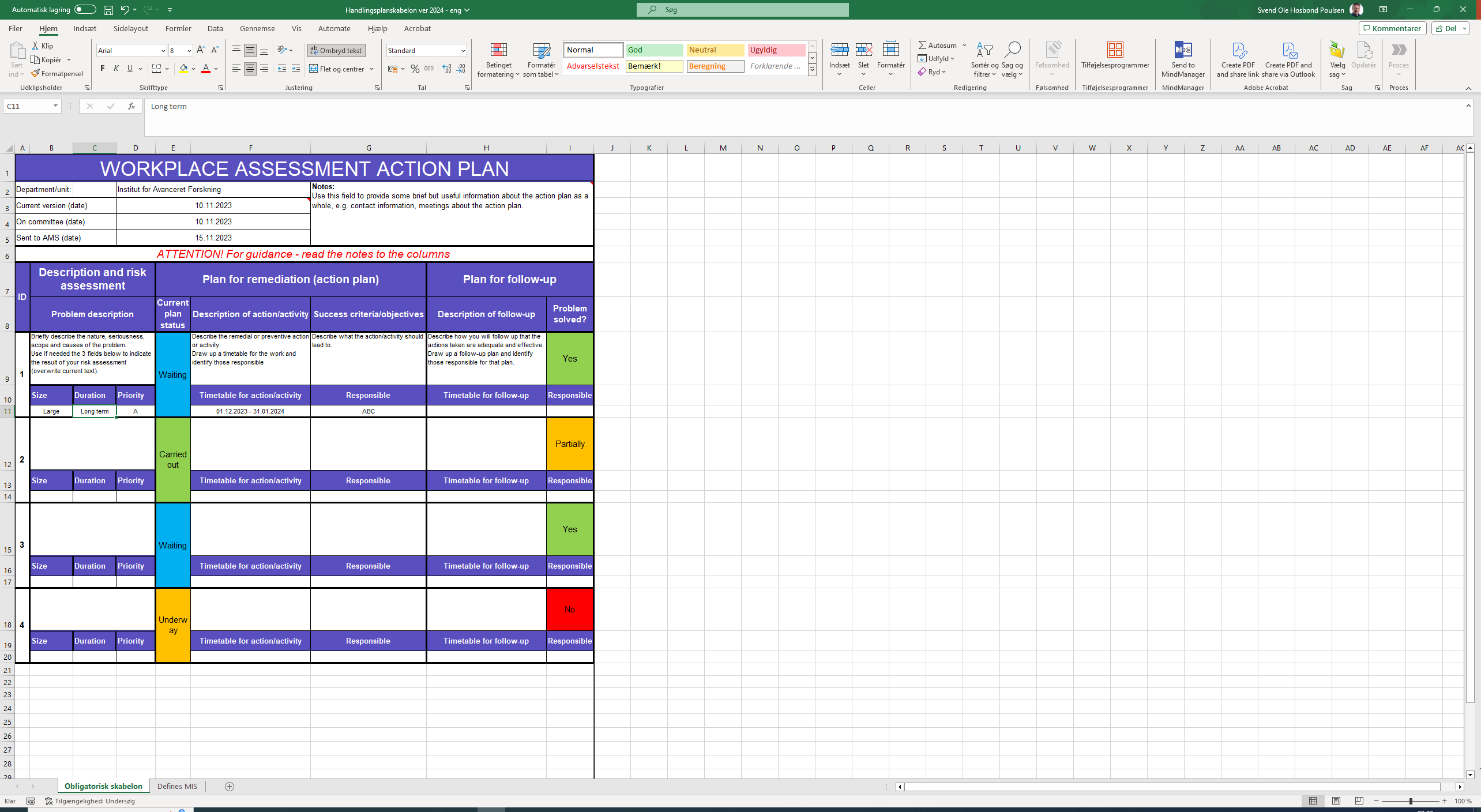 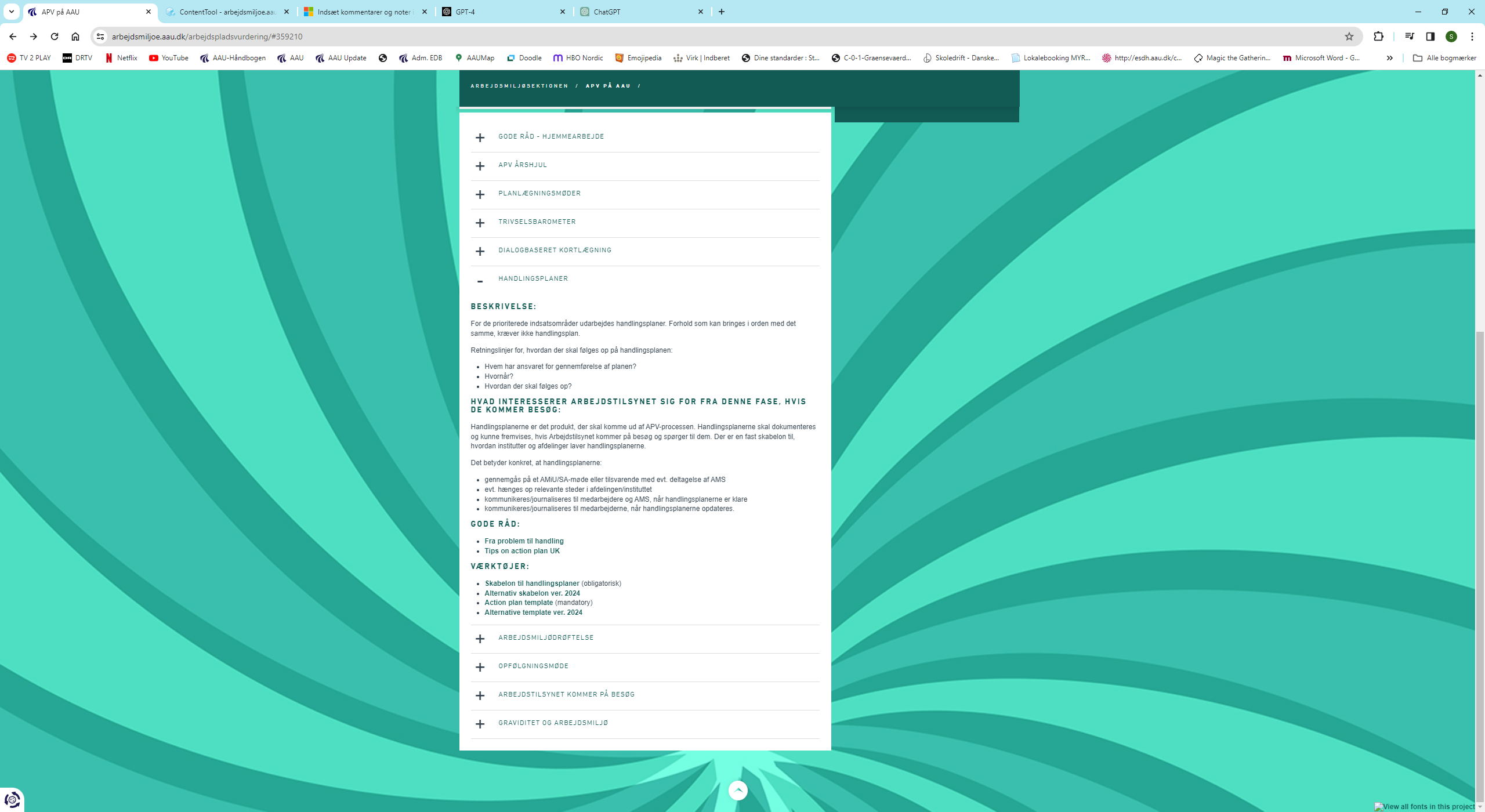 12
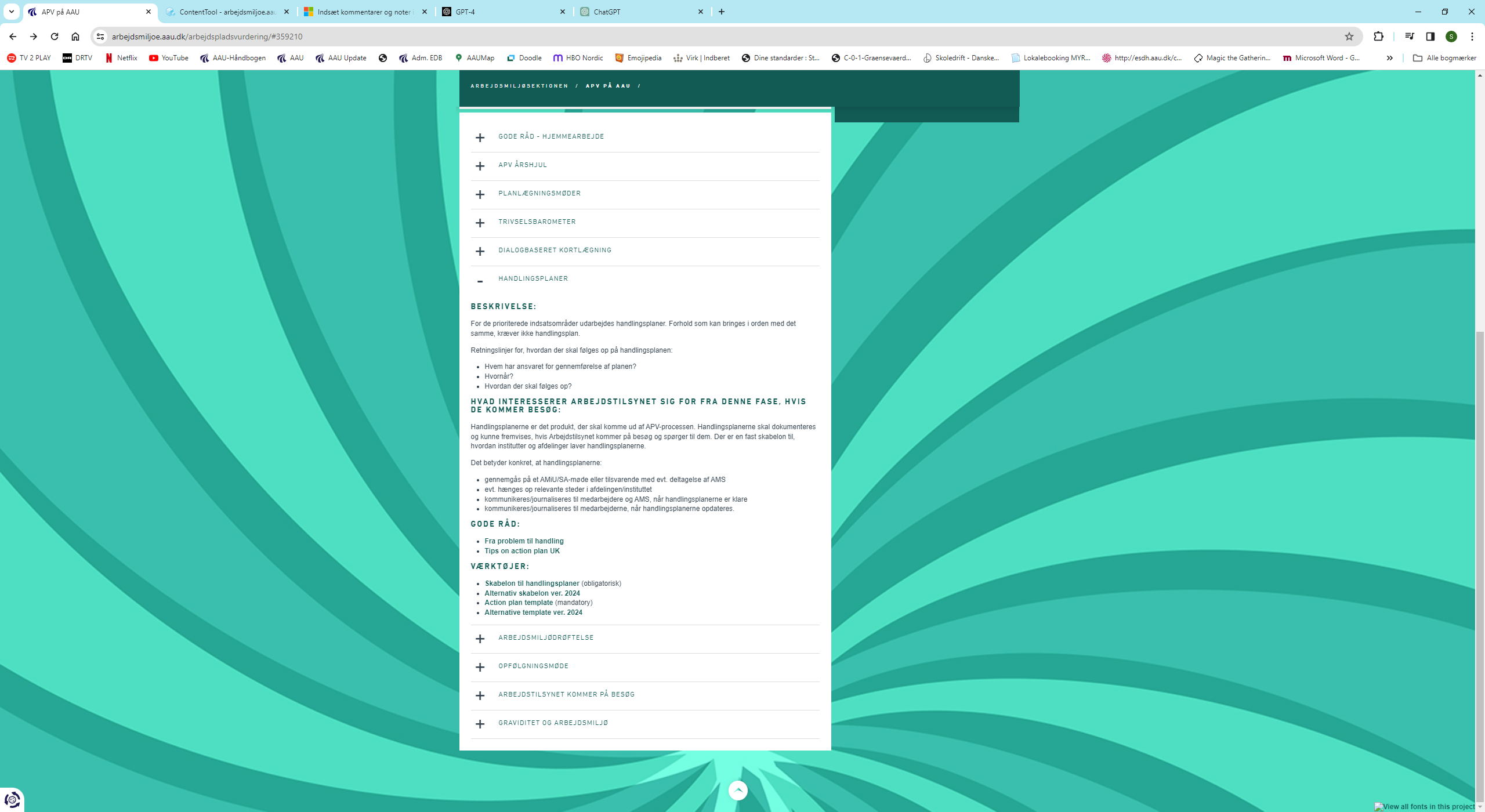 Link: https://www.arbejdsmiljoe.aau.dk/arbejdspladsvurdering/#359210
Summary: Key points about action plans
13
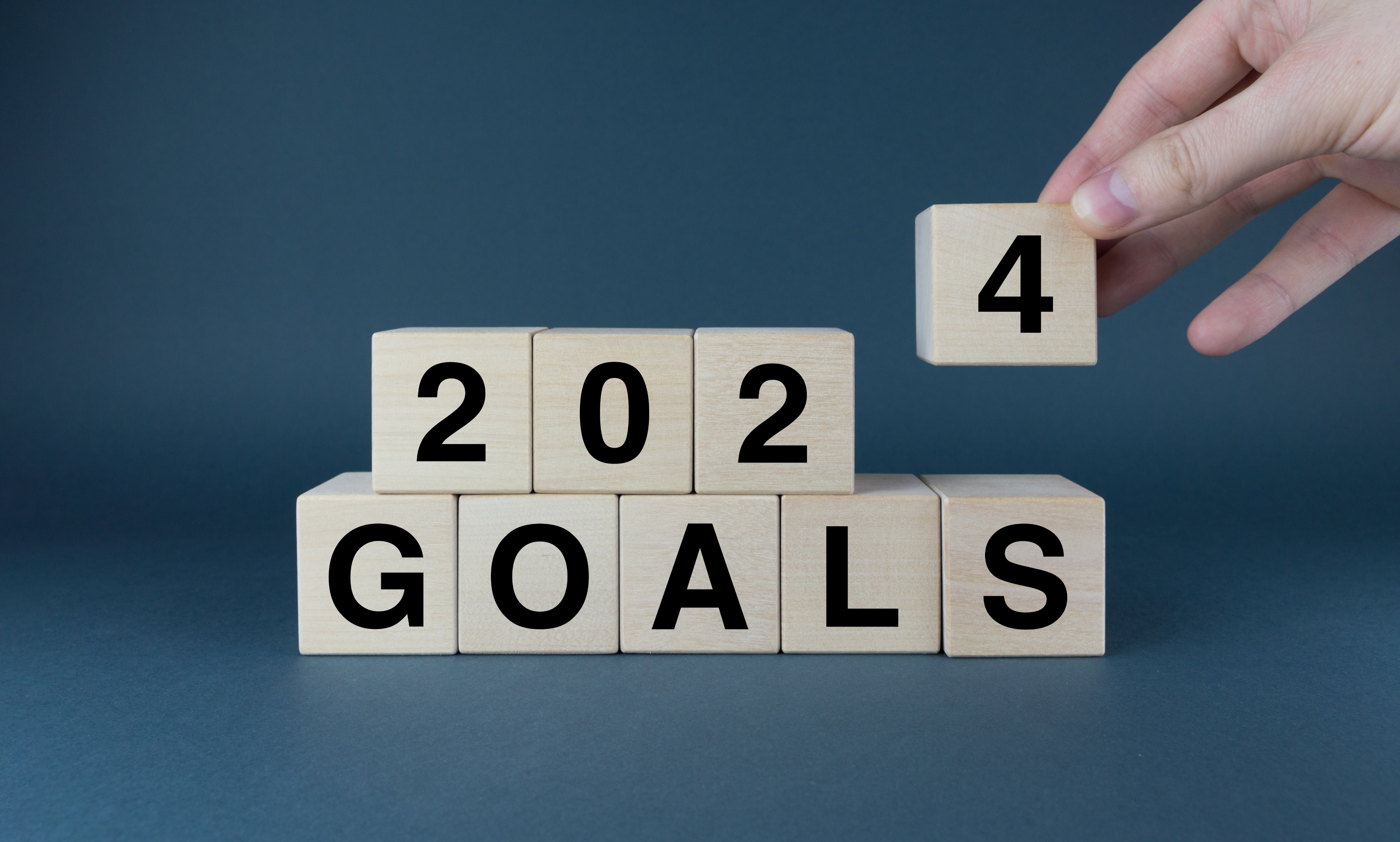 Describe the working environment problems briefly and precisely
Key words are
Nature – i.e. psyhosocial stressors, physical hazards, ergonomics, indoor climate etc.
Severity – i.e. the result of your risk assessment, urgency of problems reflected in priority
Scope – i.e. how widespread is the problem in terms of affected teams, sections or individuals.
Causes – i.e. the reasons or root causes for the problems. 
Focus on actions that require process management
The necessity of an action plan is often proportional to the complexity of the problem and the resources required to remedy it
Performing simple actions may not require a plan (i.e. don't make plans for the sake of plans)
Describe desired change and plan how to follow-up on actual results
Actions, time-table and responsible
Use of a template is mandatory
In 2024, you can choose between 2 different ones
Action plans must be sent to us no later than June 30th.
Other legislative changes
14
The requirement for a skills development plan is removed – instead, you must discuss supplementary training every year and whether you have the necessary expertise on the working environment
If an AMR is not protected as a corresponding TR, then the person concerned must have an extended notice of termination of 6 weeks.
The requirement to use necessary expertise (the competence requirement) is removed. WEA/AT's option to impose the use of an authorized occupational health and safety advisor is maintained (the investigation requirement). 
Educational institutions must ensure that students' practical exercises of a work-related nature are completely safe in terms of safety and health.
What to expect in 2024
15
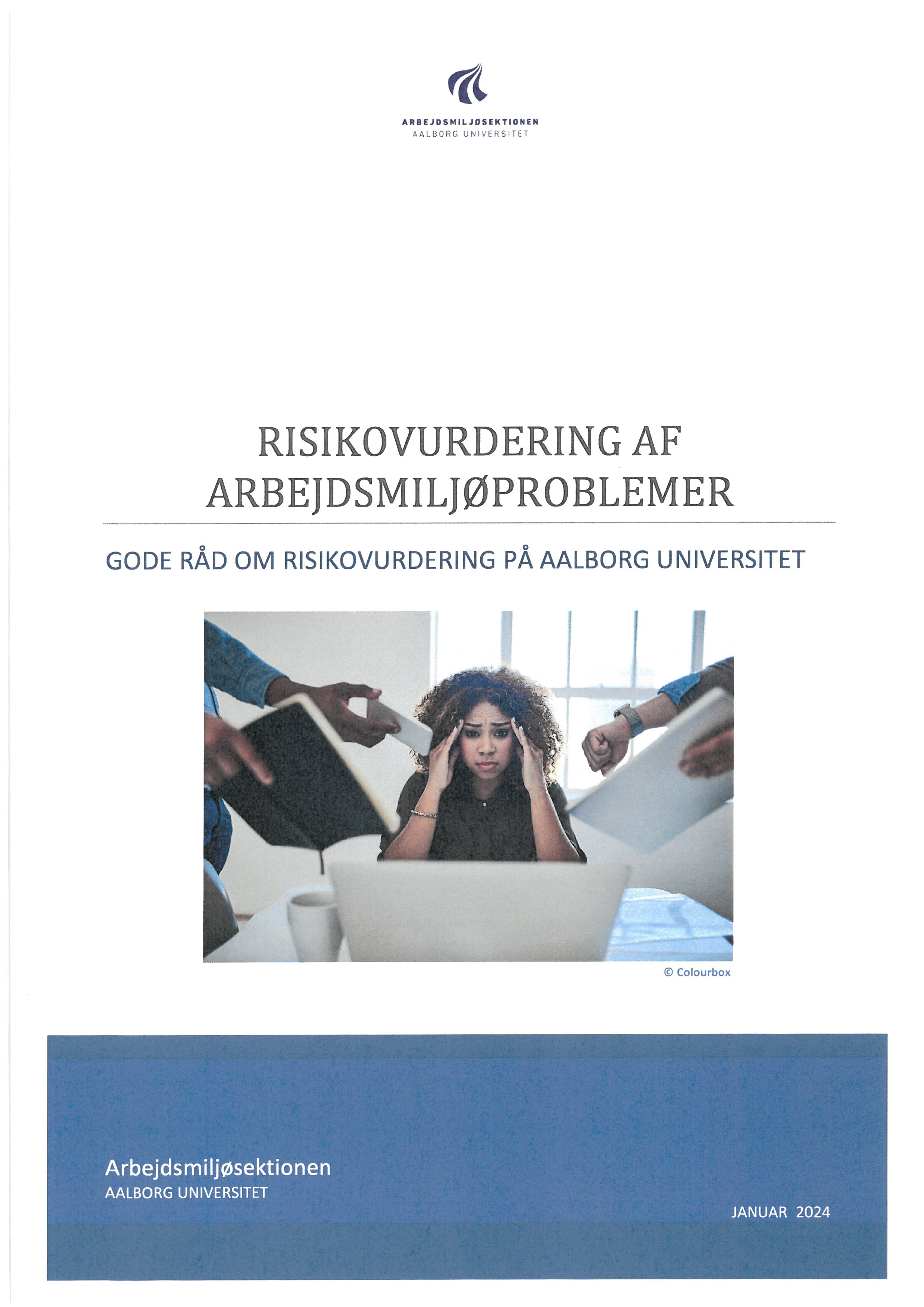 Data to your APV-process
January: Results from the well-being barometer
February: Overview of accidents at work in 2023
February: Absentee statistics 2023
Risk assessment
~February/March: Guide on Risk Assessment at AAU
2024: Course on risk assessment in the context of APV 
Other
October: Universities' working environment conference 2024, Nyborg
No AAU Theme Day in 2024
No Well Being Barometer in 2024
Visits from WEA (Arbejdstilsynet)?
Unannounced
Properly a follow up visit
Agreement rather than orders
Almost over …
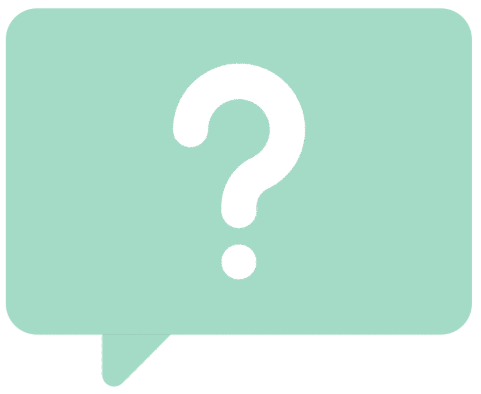 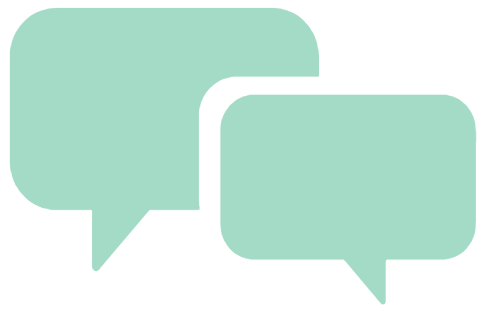